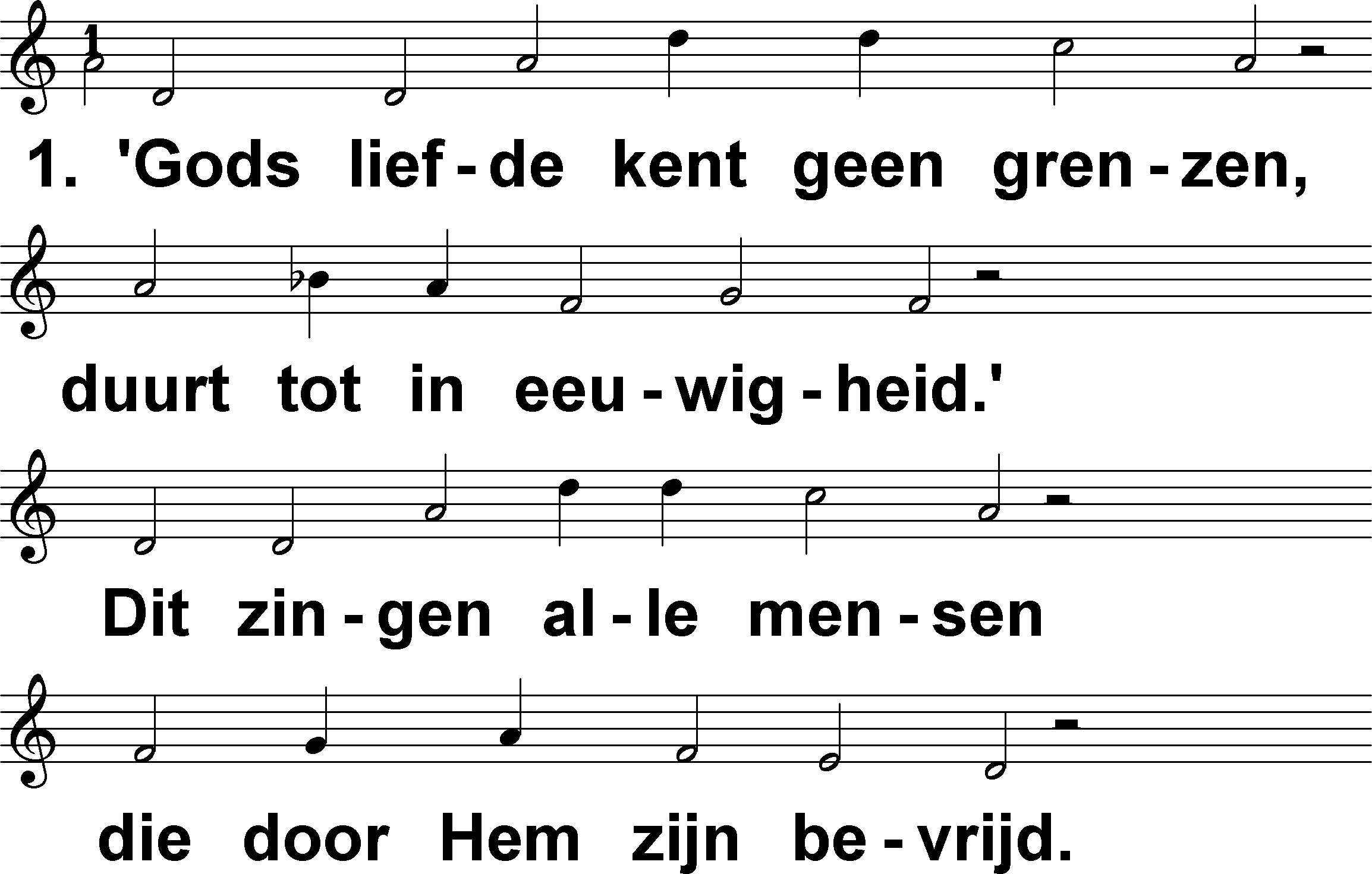 Psalm 107 (DNP)	t. J.P. Kuijper; m. Lyon 1547 / Genève 1551
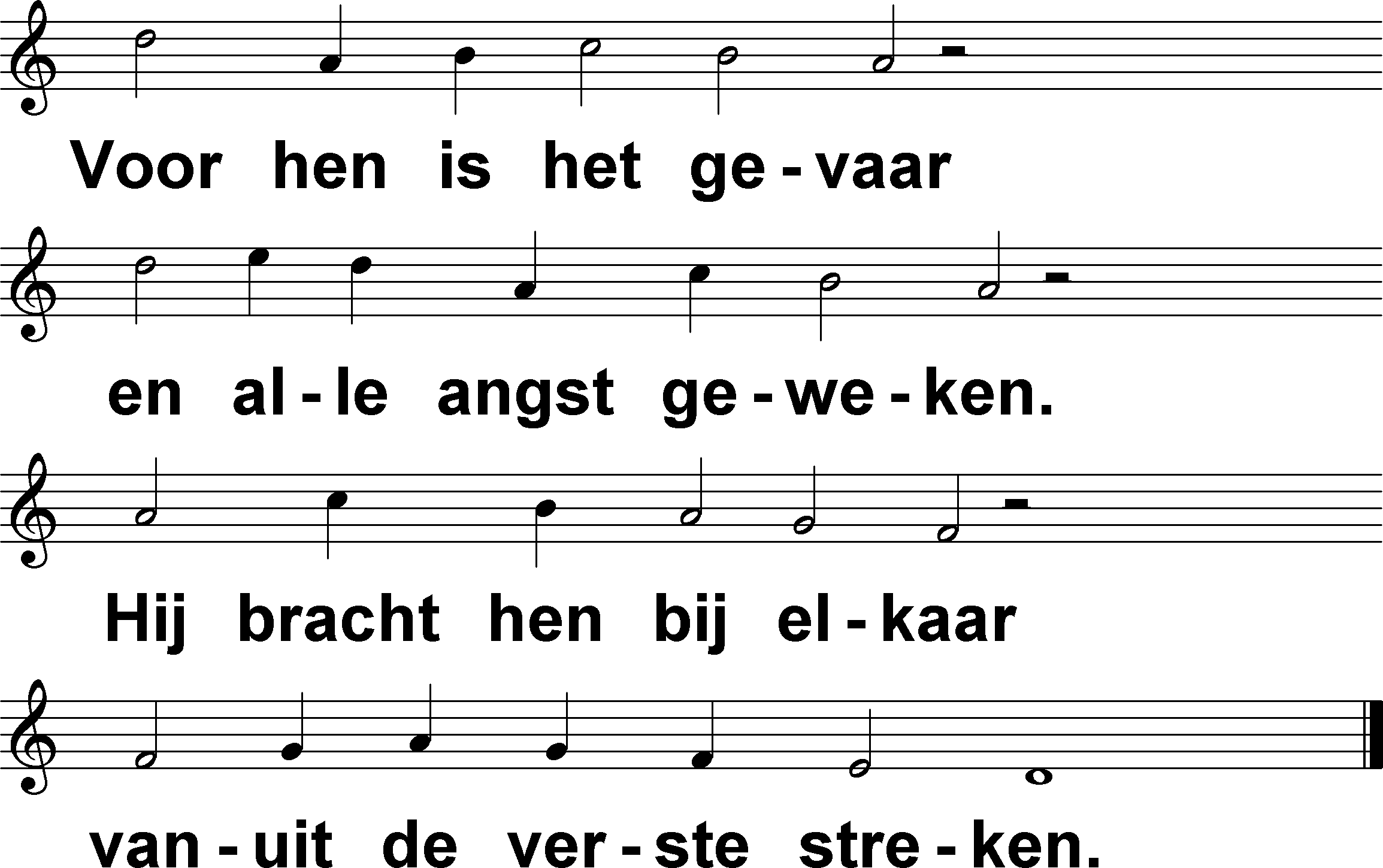 Psalm 107 (DNP)	t. J.P. Kuijper; m. Lyon 1547 / Genève 1551
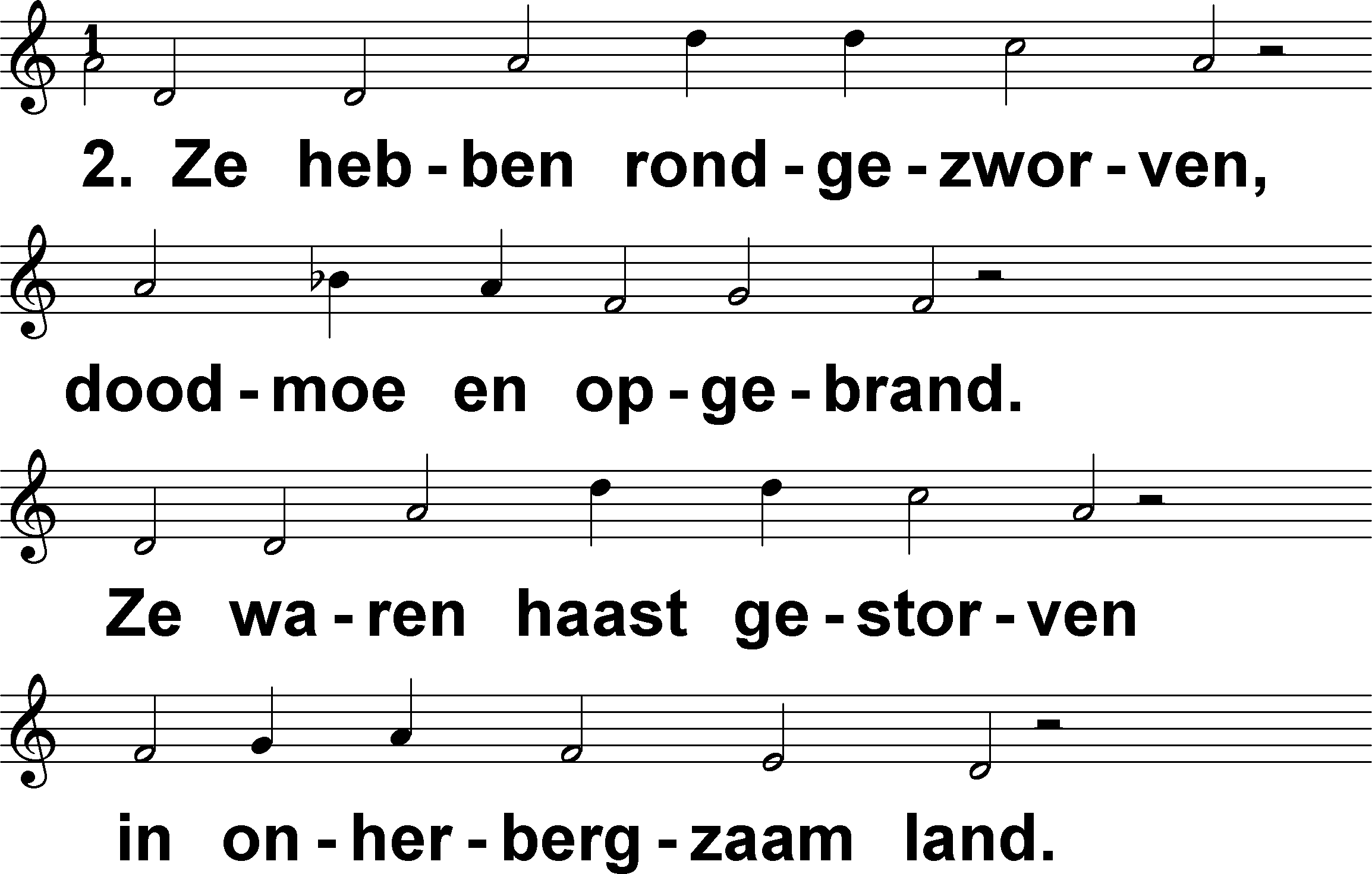 Psalm 107 (DNP)	t. J.P. Kuijper; m. Lyon 1547 / Genève 1551
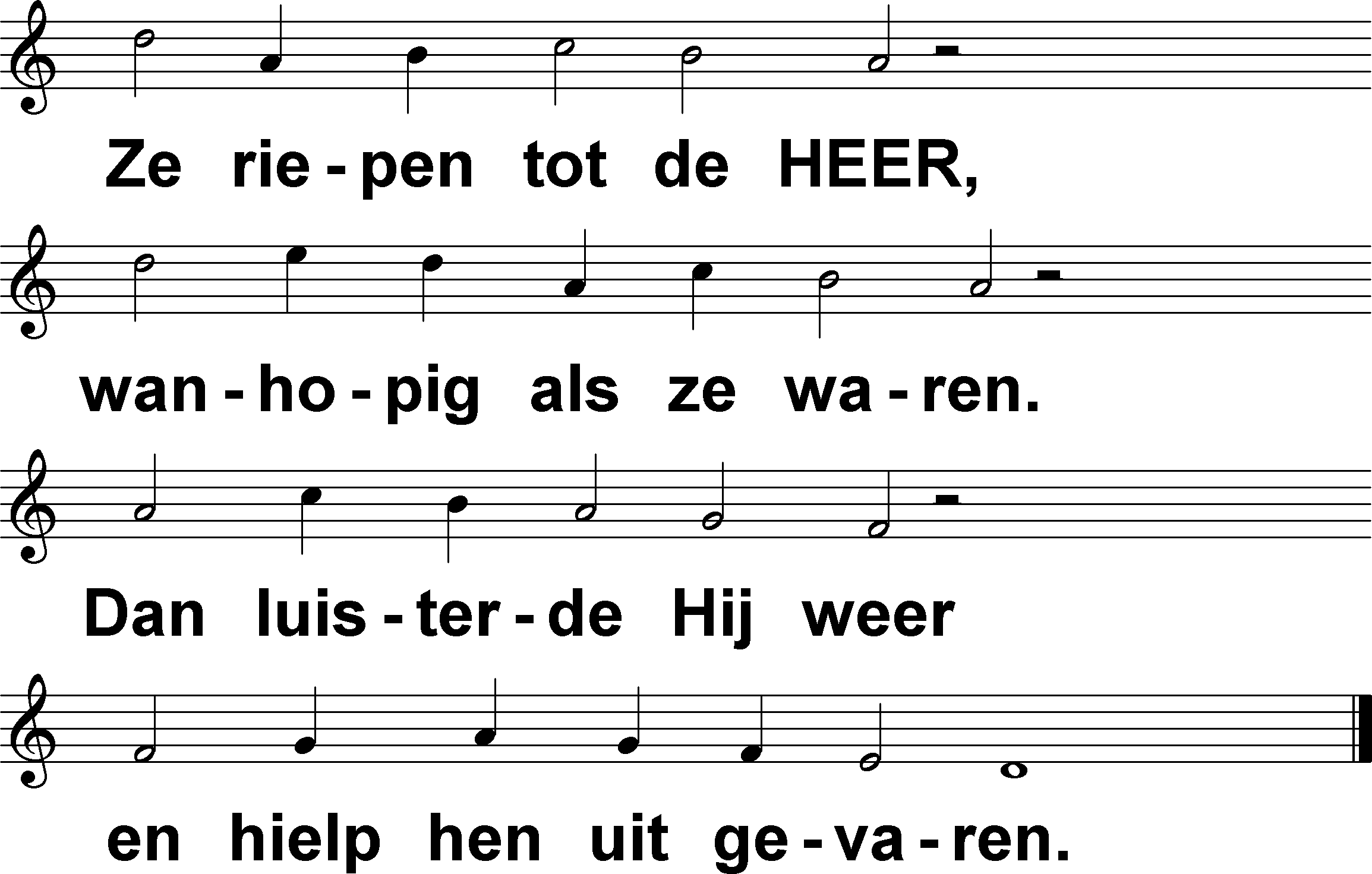 Psalm 107 (DNP)	t. J.P. Kuijper; m. Lyon 1547 / Genève 1551
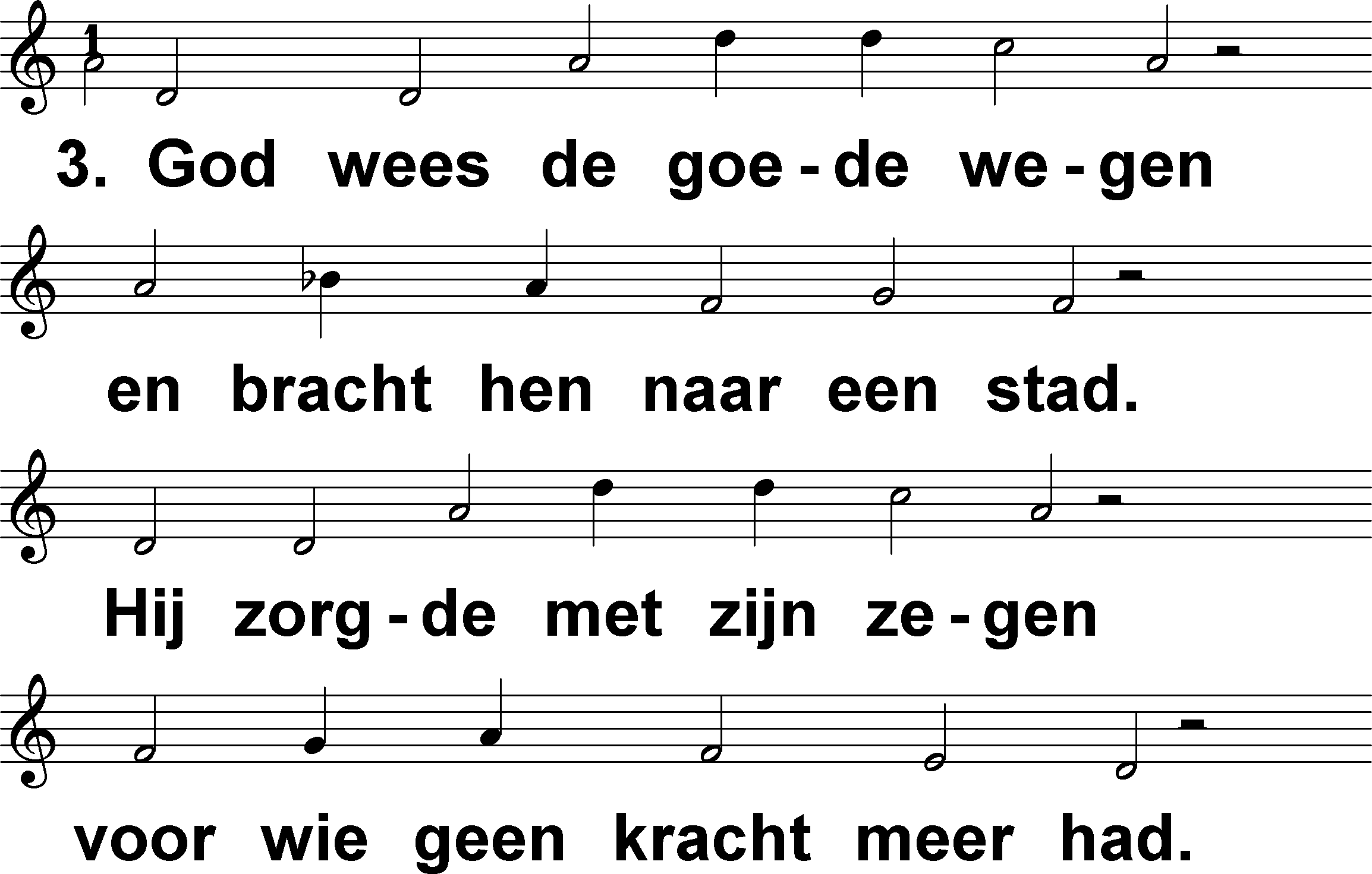 Psalm 107 (DNP)	t. J.P. Kuijper; m. Lyon 1547 / Genève 1551
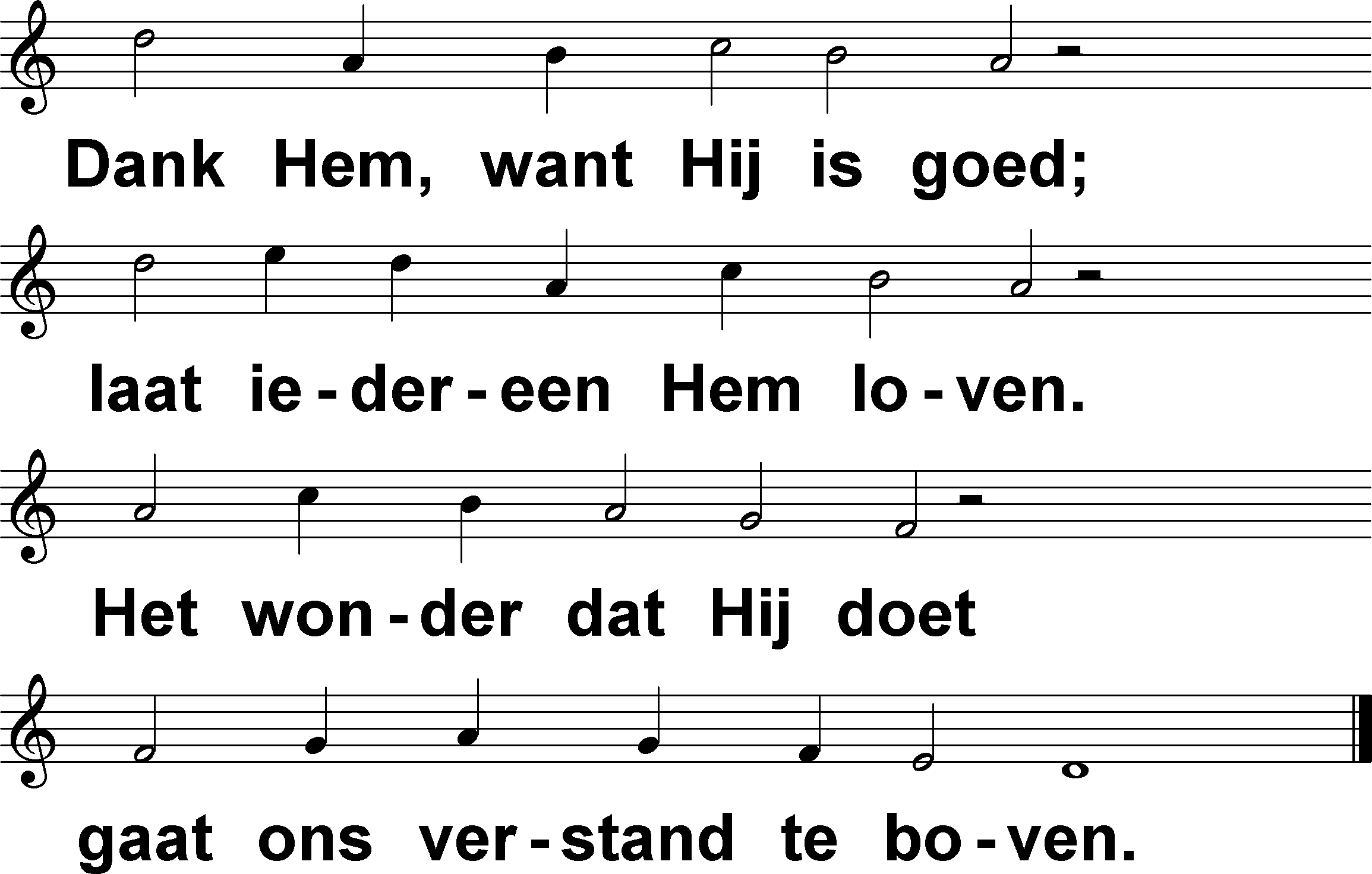 Psalm 107 (DNP)	t. J.P. Kuijper; m. Lyon 1547 / Genève 1551
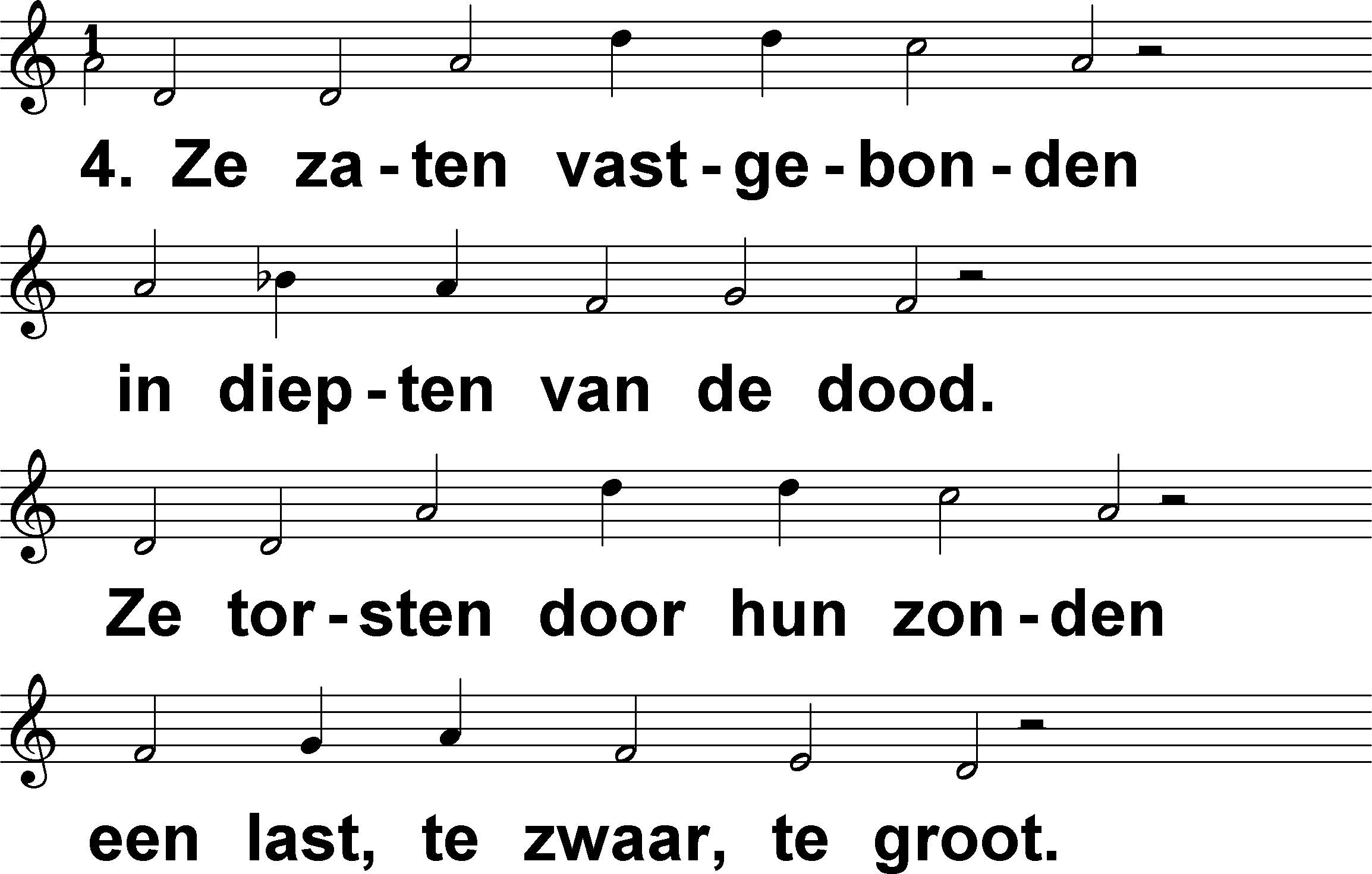 Psalm 107 (DNP)	t. J.P. Kuijper; m. Lyon 1547 / Genève 1551
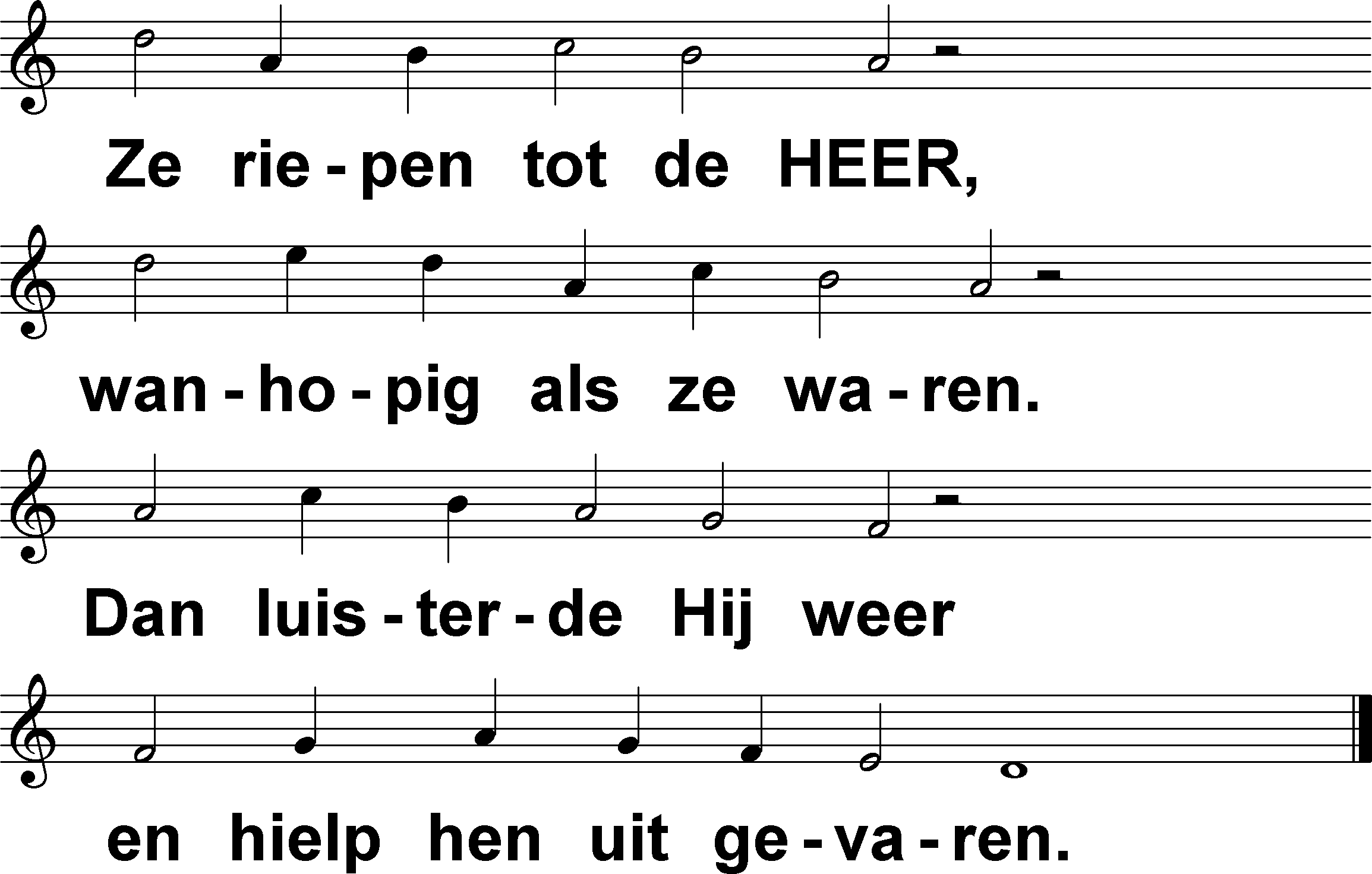 Psalm 107 (DNP)	t. J.P. Kuijper; m. Lyon 1547 / Genève 1551
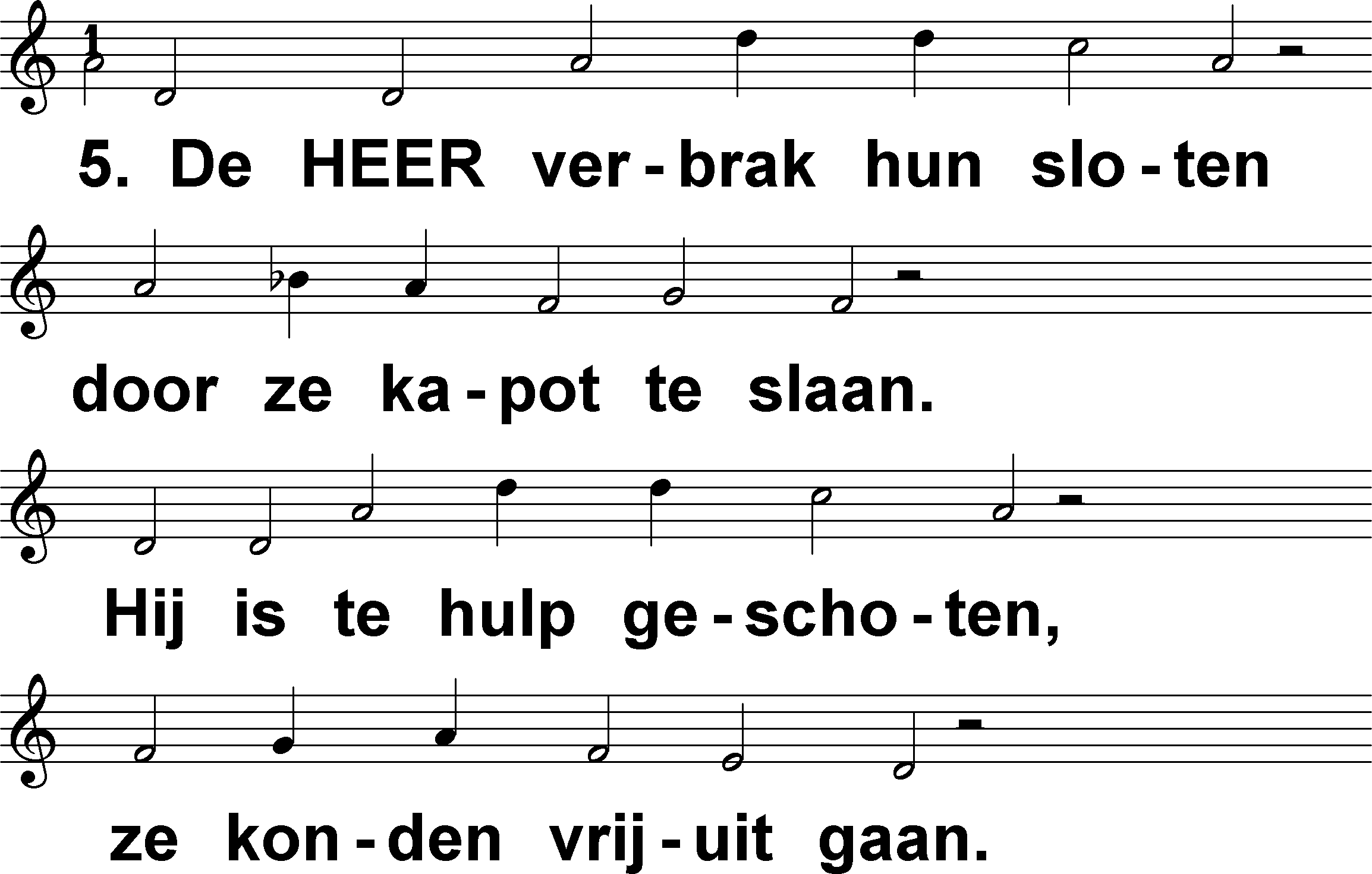 Psalm 107 (DNP)	t. J.P. Kuijper; m. Lyon 1547 / Genève 1551
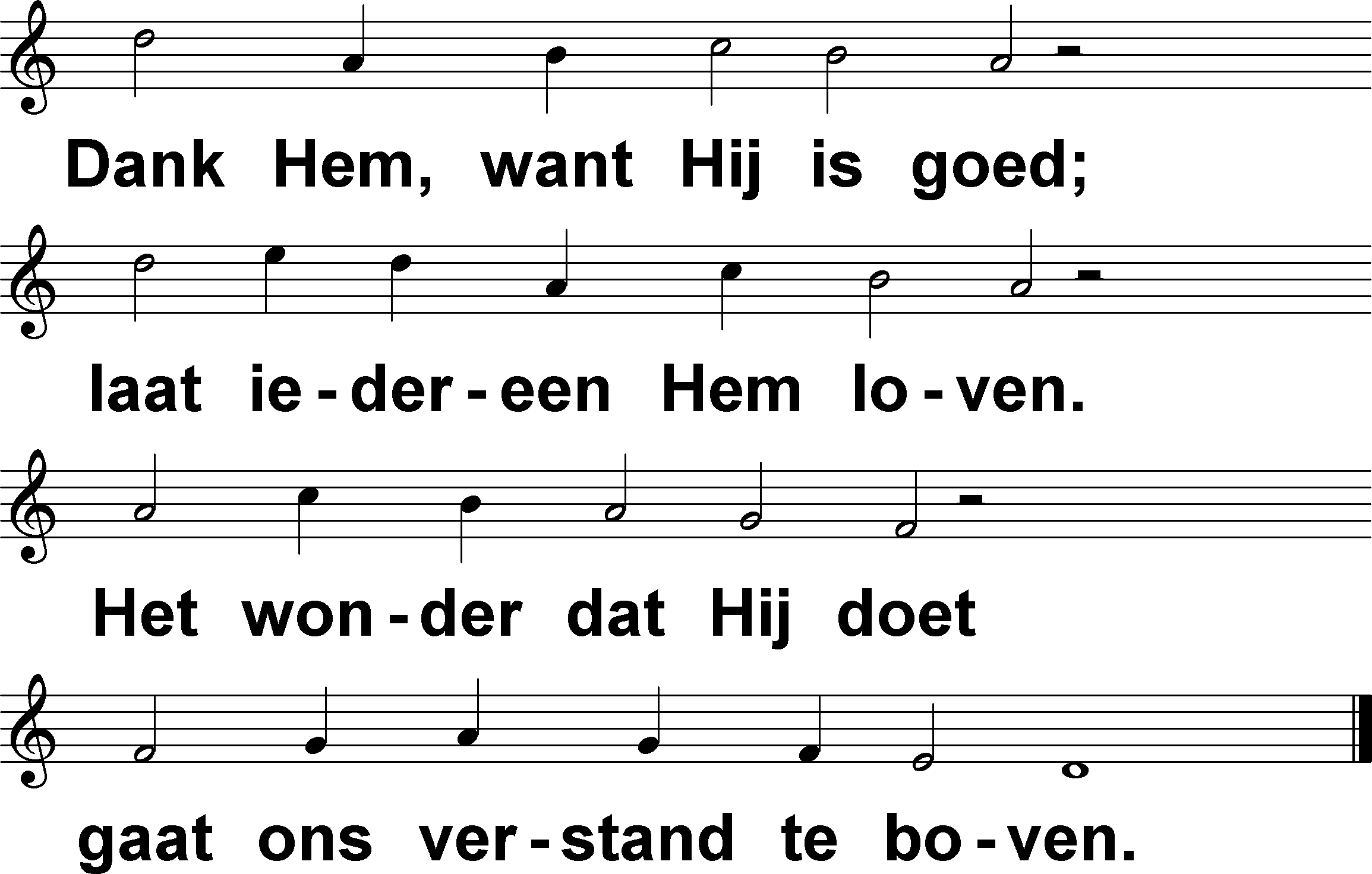 Psalm 107 (DNP)	t. J.P. Kuijper; m. Lyon 1547 / Genève 1551
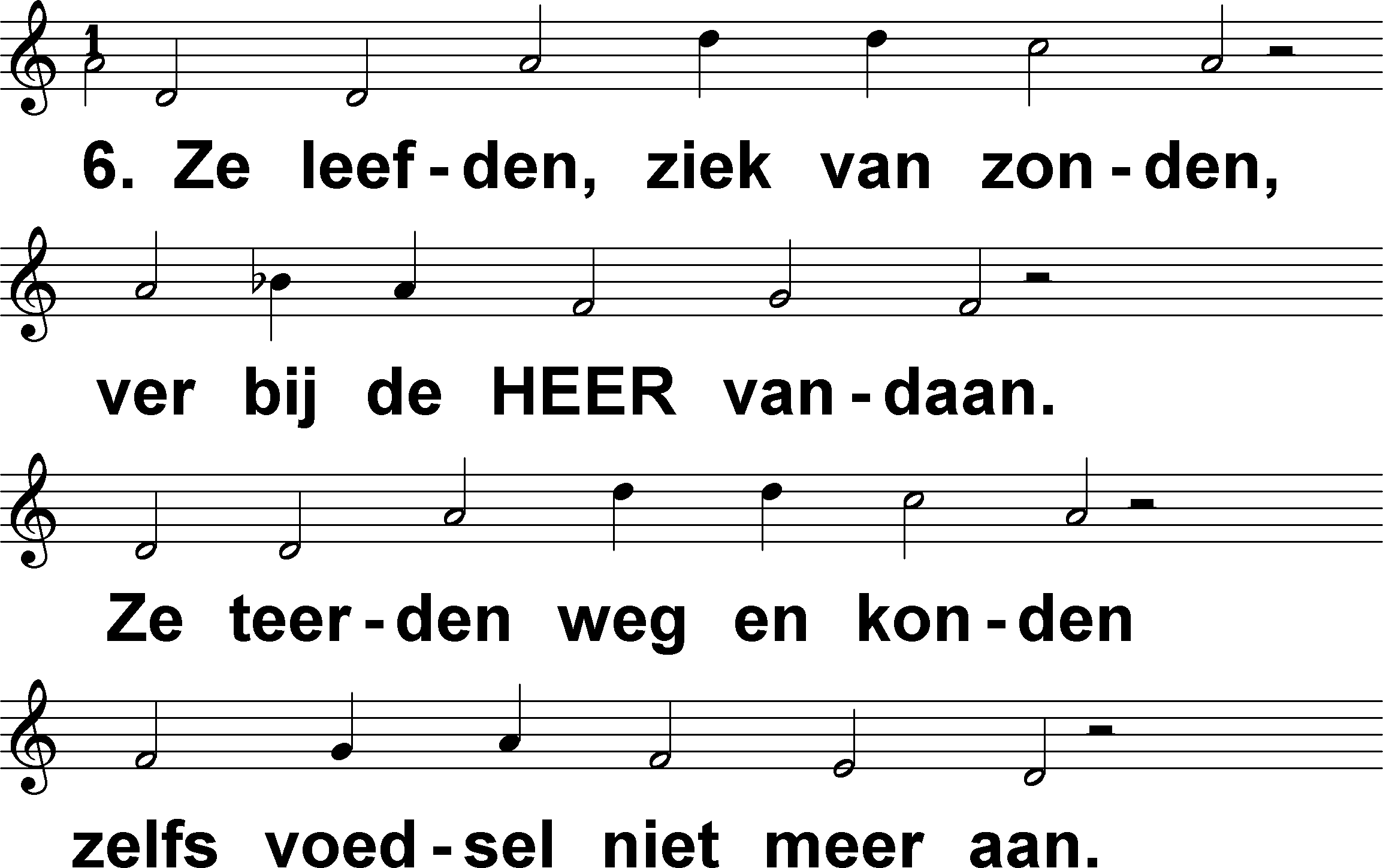 Psalm 107 (DNP)	t. J.P. Kuijper; m. Lyon 1547 / Genève 1551
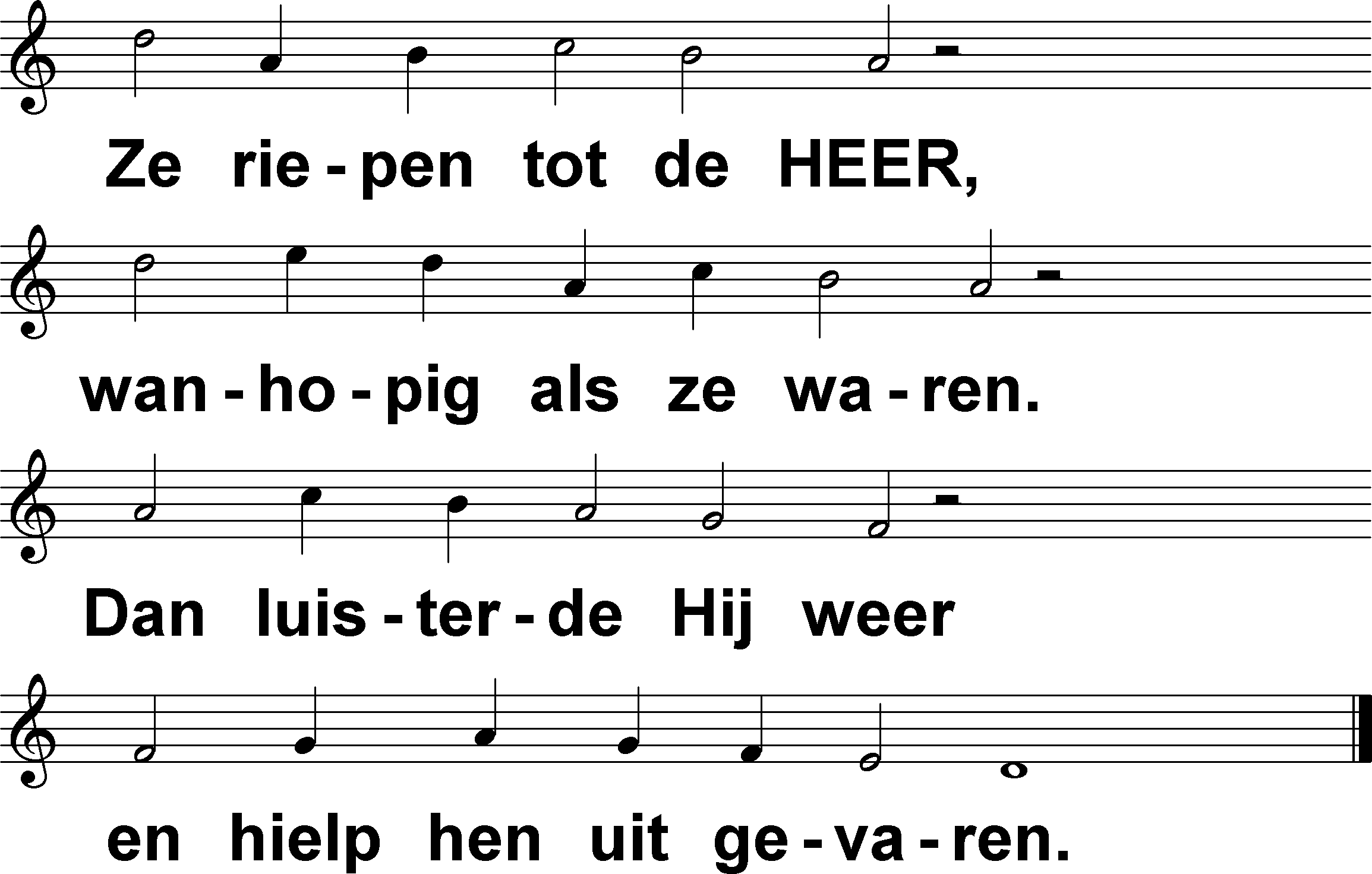 Psalm 107 (DNP)	t. J.P. Kuijper; m. Lyon 1547 / Genève 1551
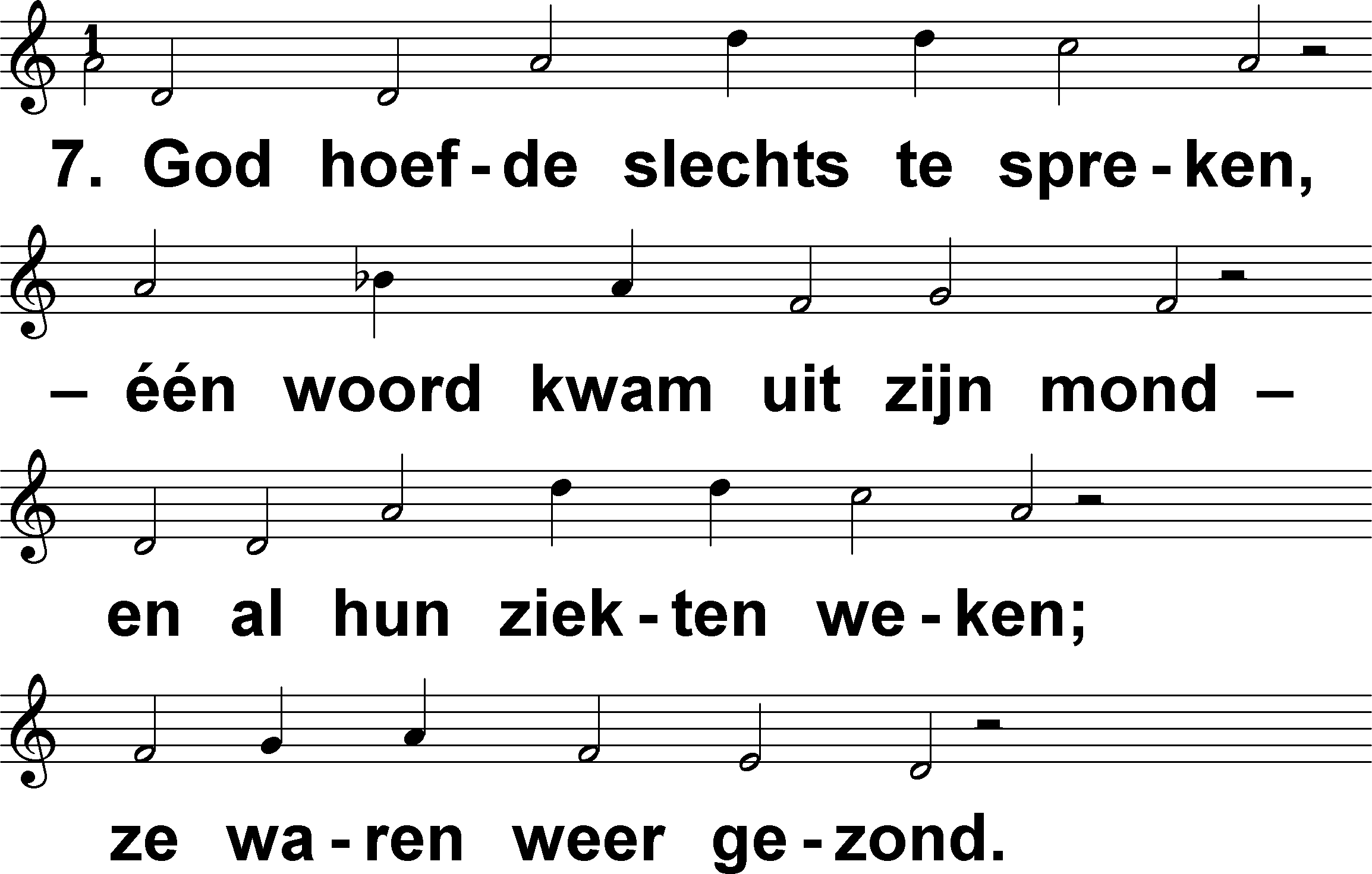 Psalm 107 (DNP)	t. J.P. Kuijper; m. Lyon 1547 / Genève 1551
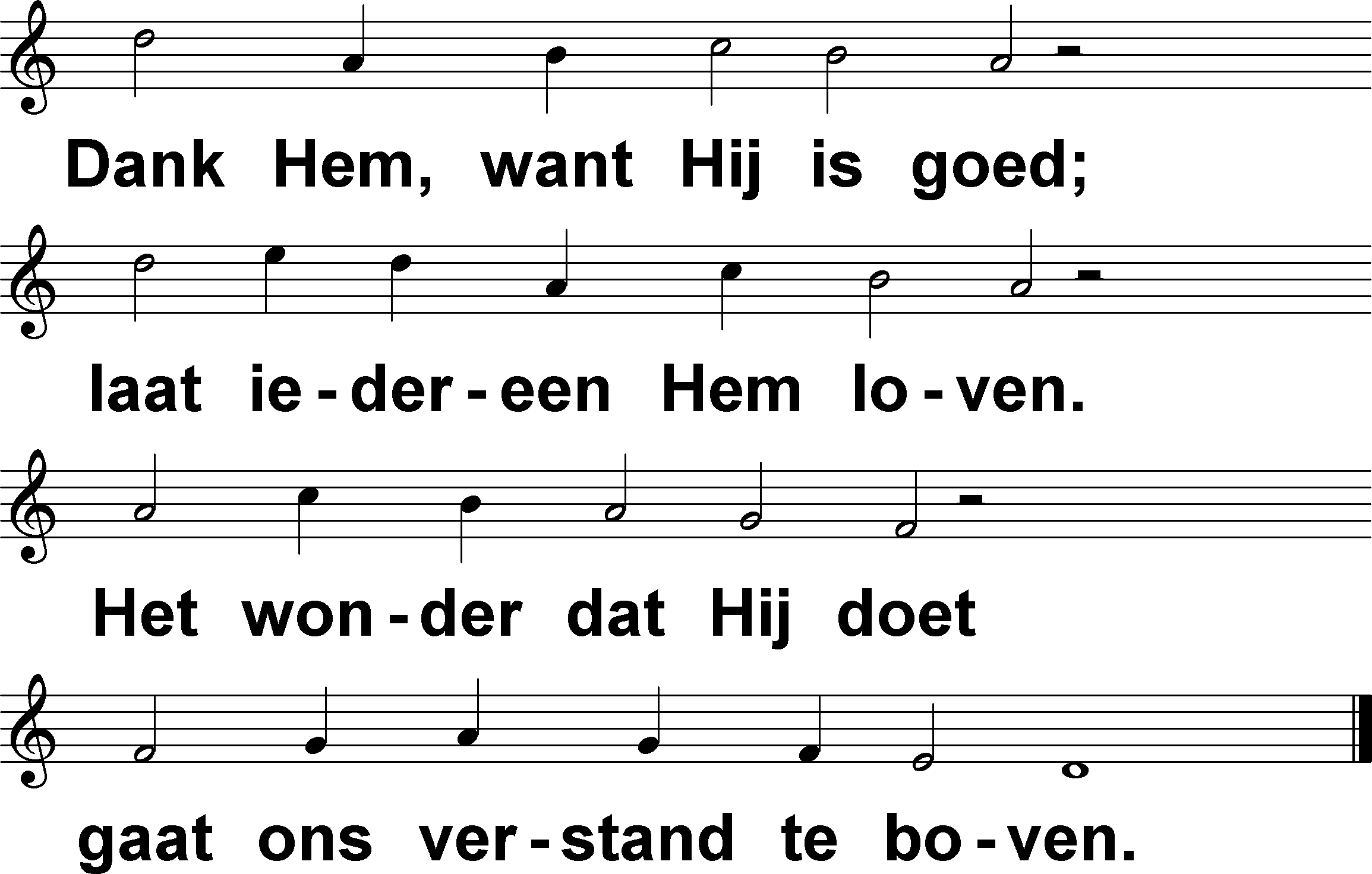 Psalm 107 (DNP)	t. J.P. Kuijper; m. Lyon 1547 / Genève 1551
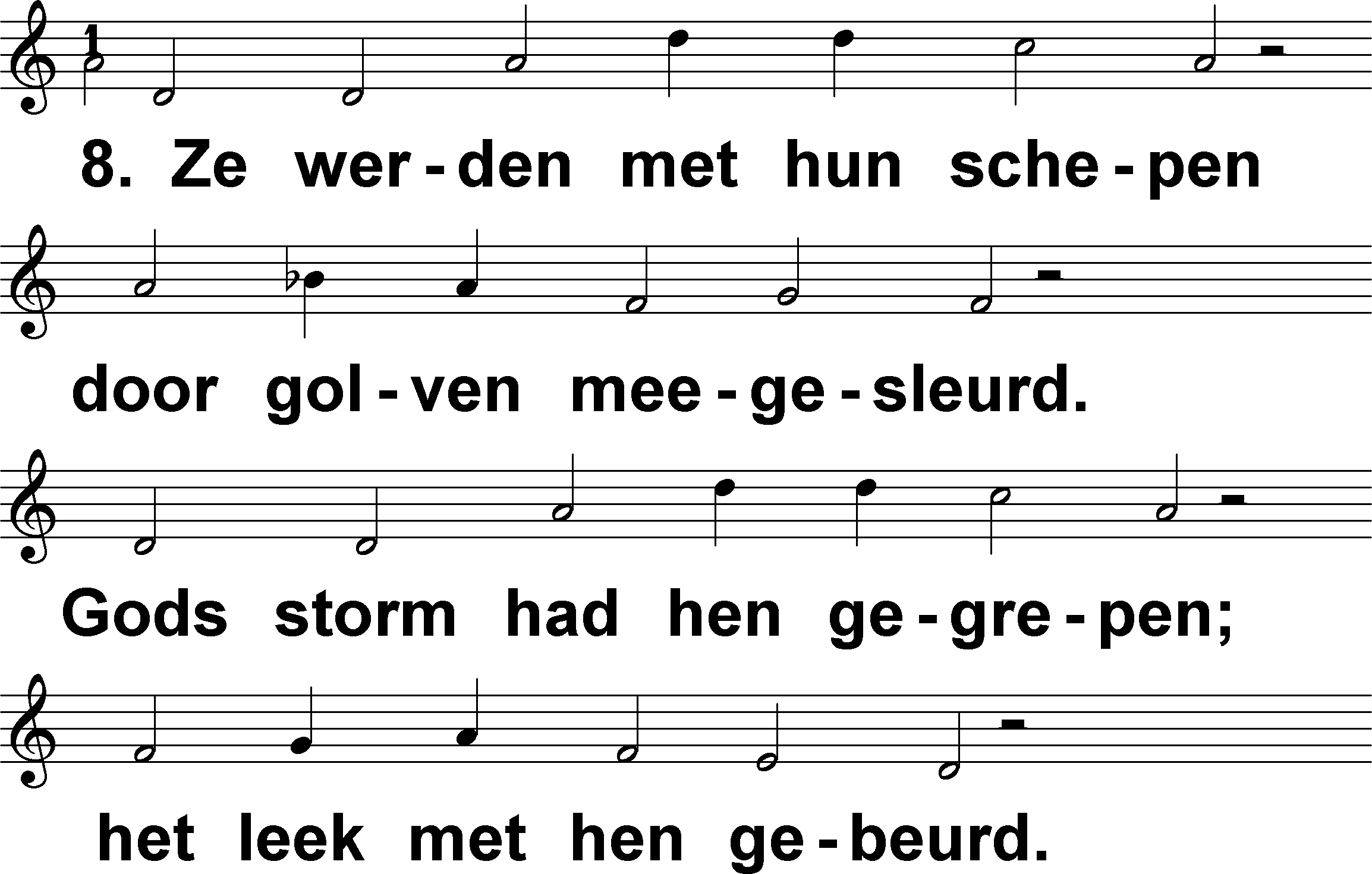 Psalm 107 (DNP)	t. J.P. Kuijper; m. Lyon 1547 / Genève 1551
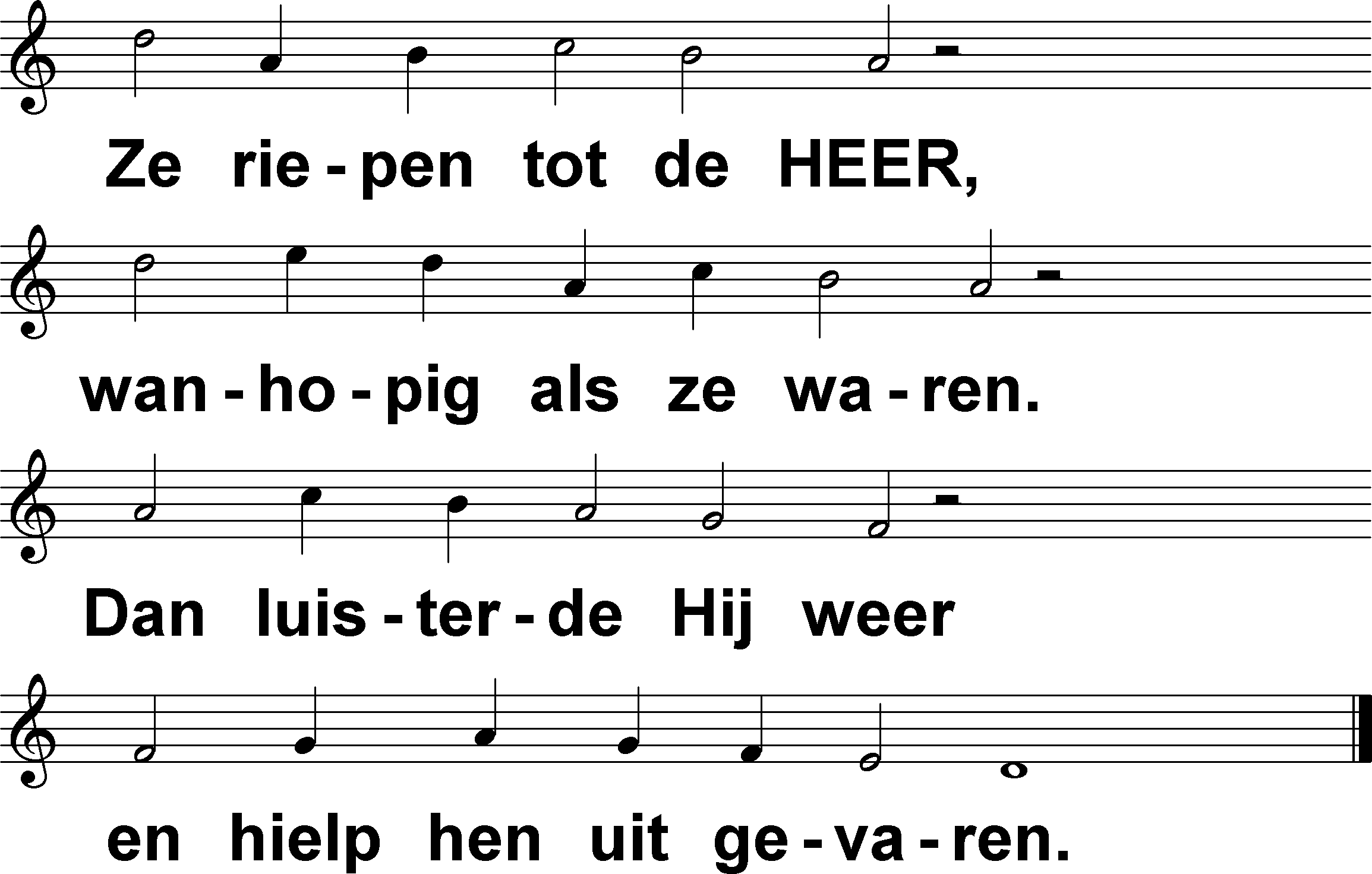 Psalm 107 (DNP)	t. J.P. Kuijper; m. Lyon 1547 / Genève 1551
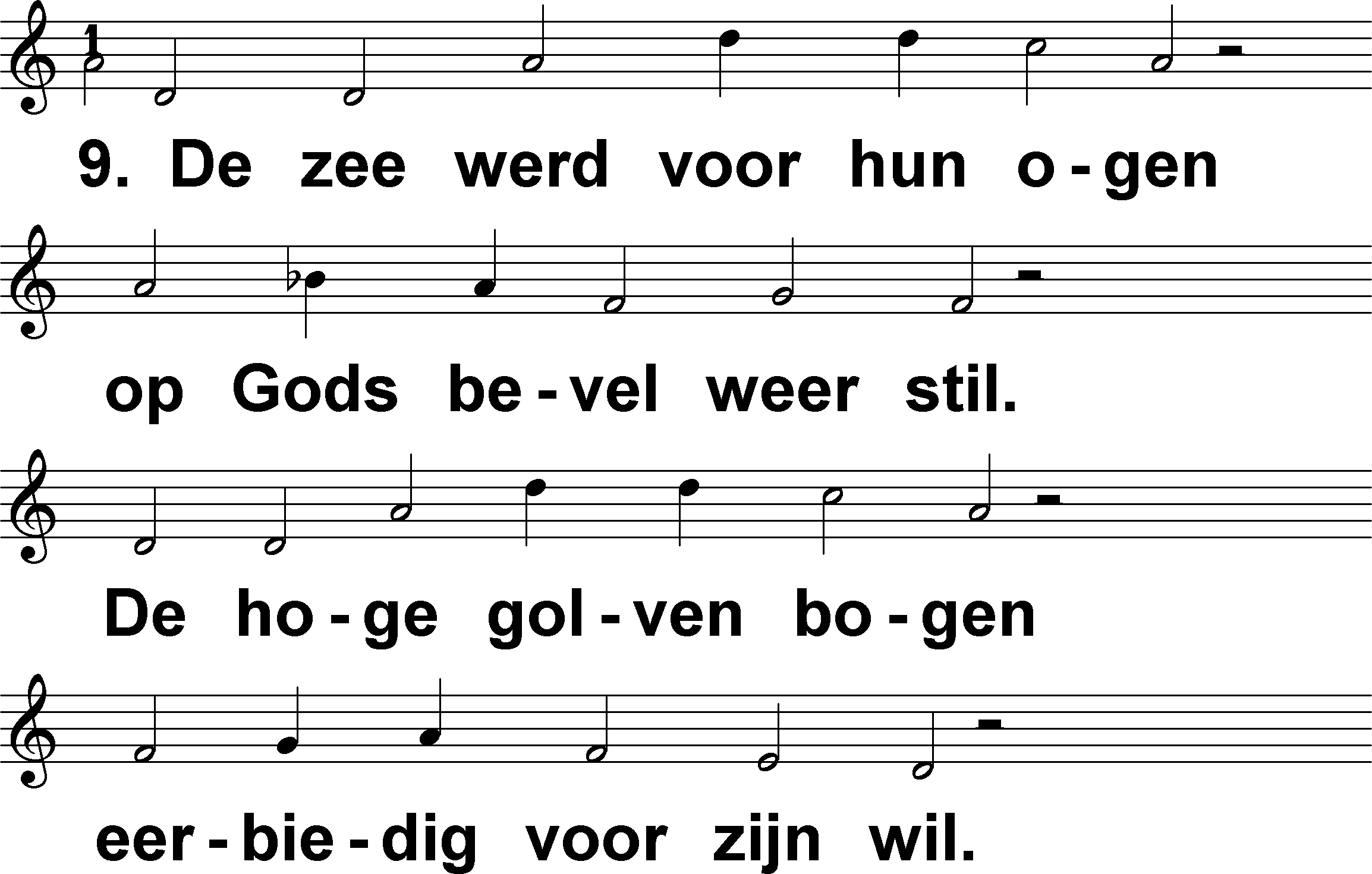 Psalm 107 (DNP)	t. J.P. Kuijper; m. Lyon 1547 / Genève 1551
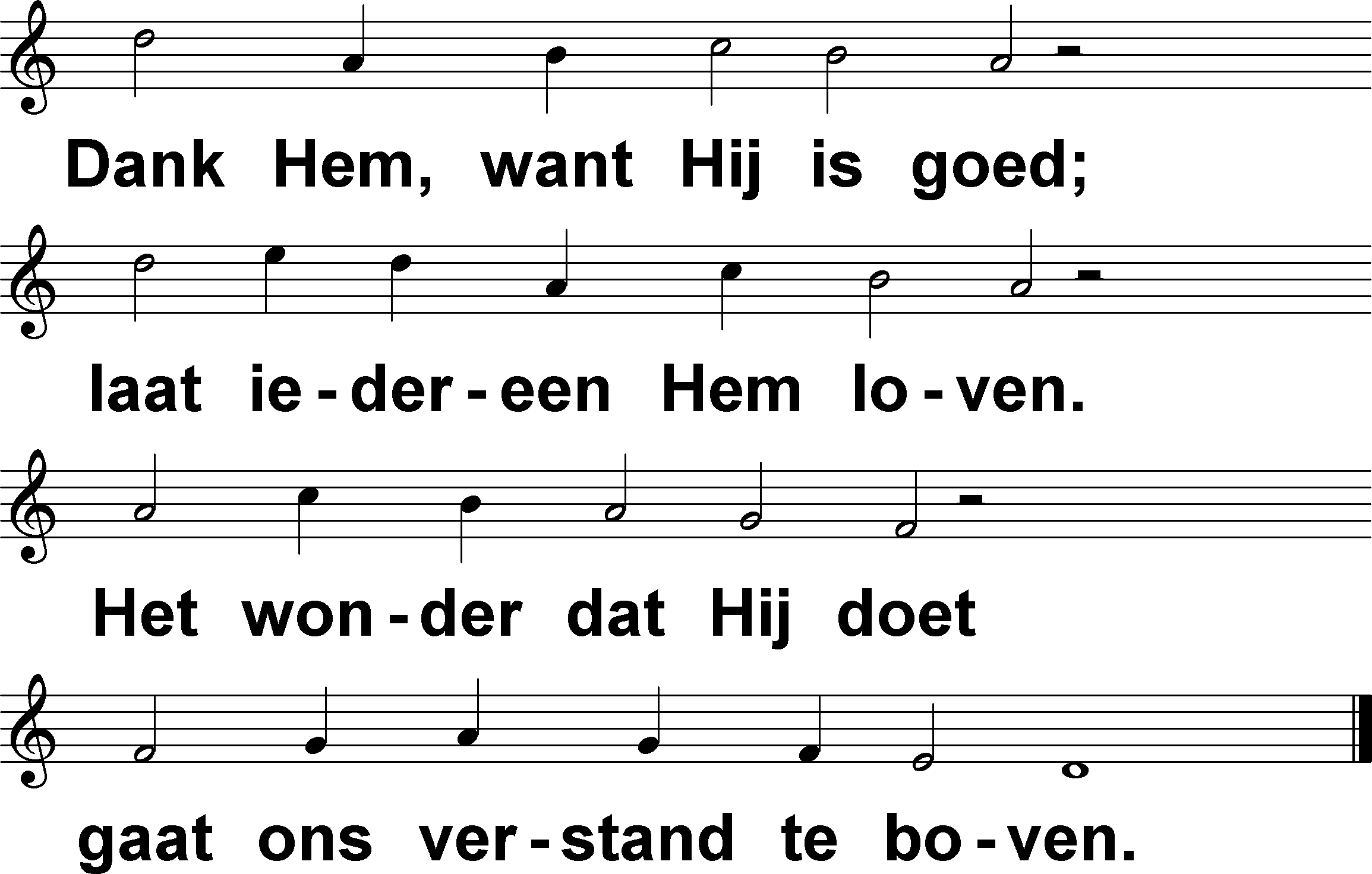 Psalm 107 (DNP)	t. J.P. Kuijper; m. Lyon 1547 / Genève 1551
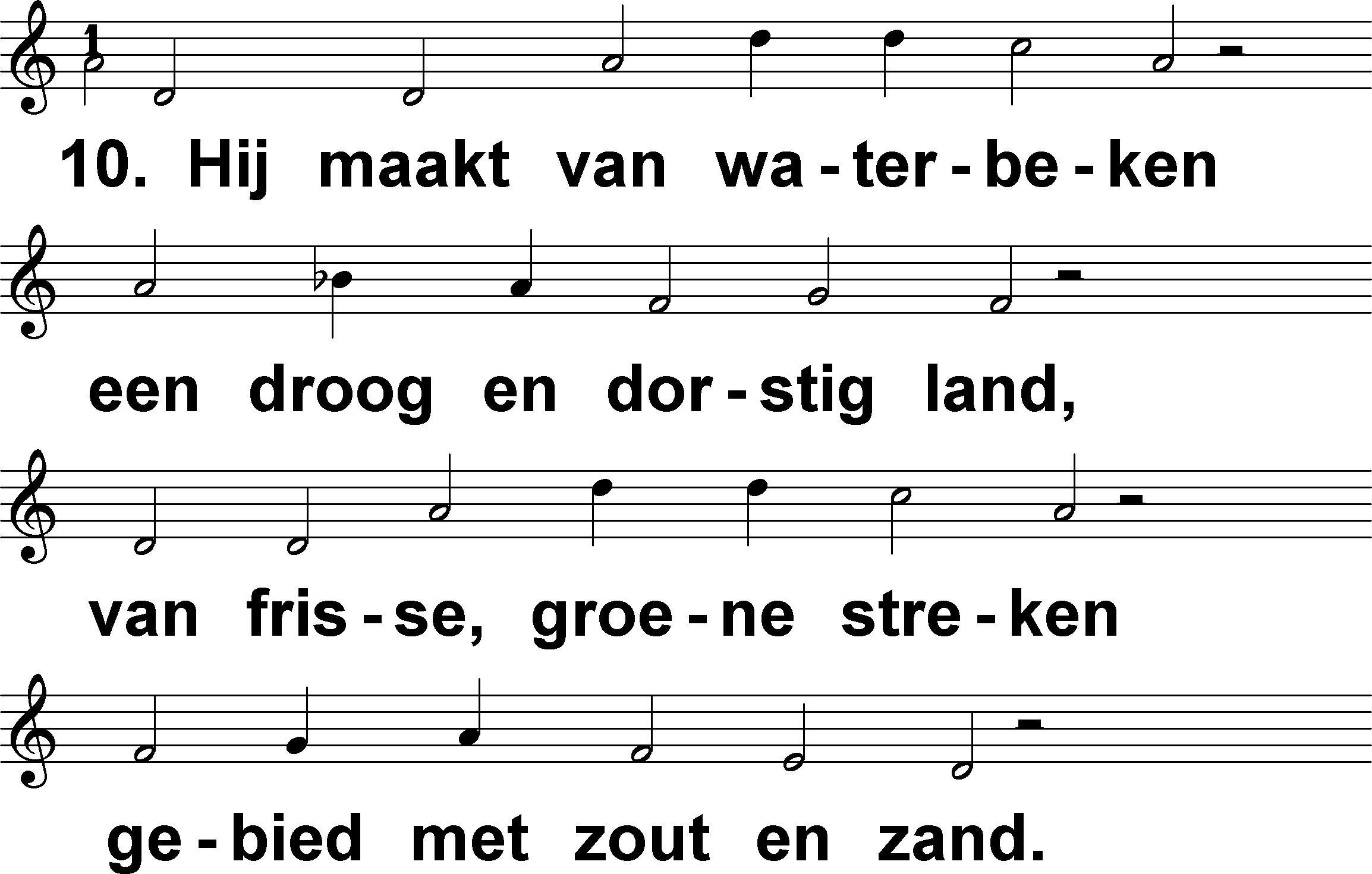 Psalm 107 (DNP)	t. J.P. Kuijper; m. Lyon 1547 / Genève 1551
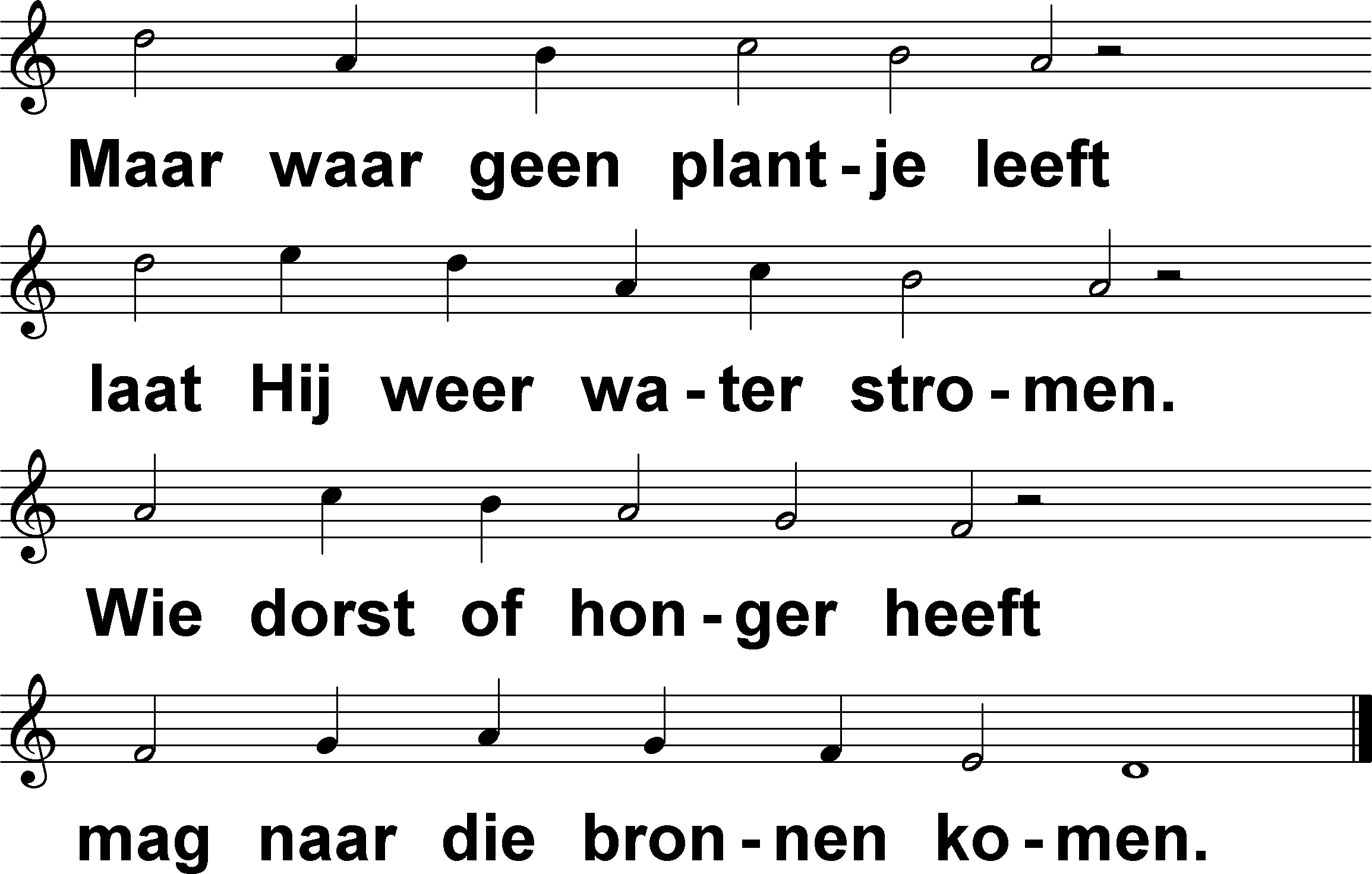 Psalm 107 (DNP)	t. J.P. Kuijper; m. Lyon 1547 / Genève 1551
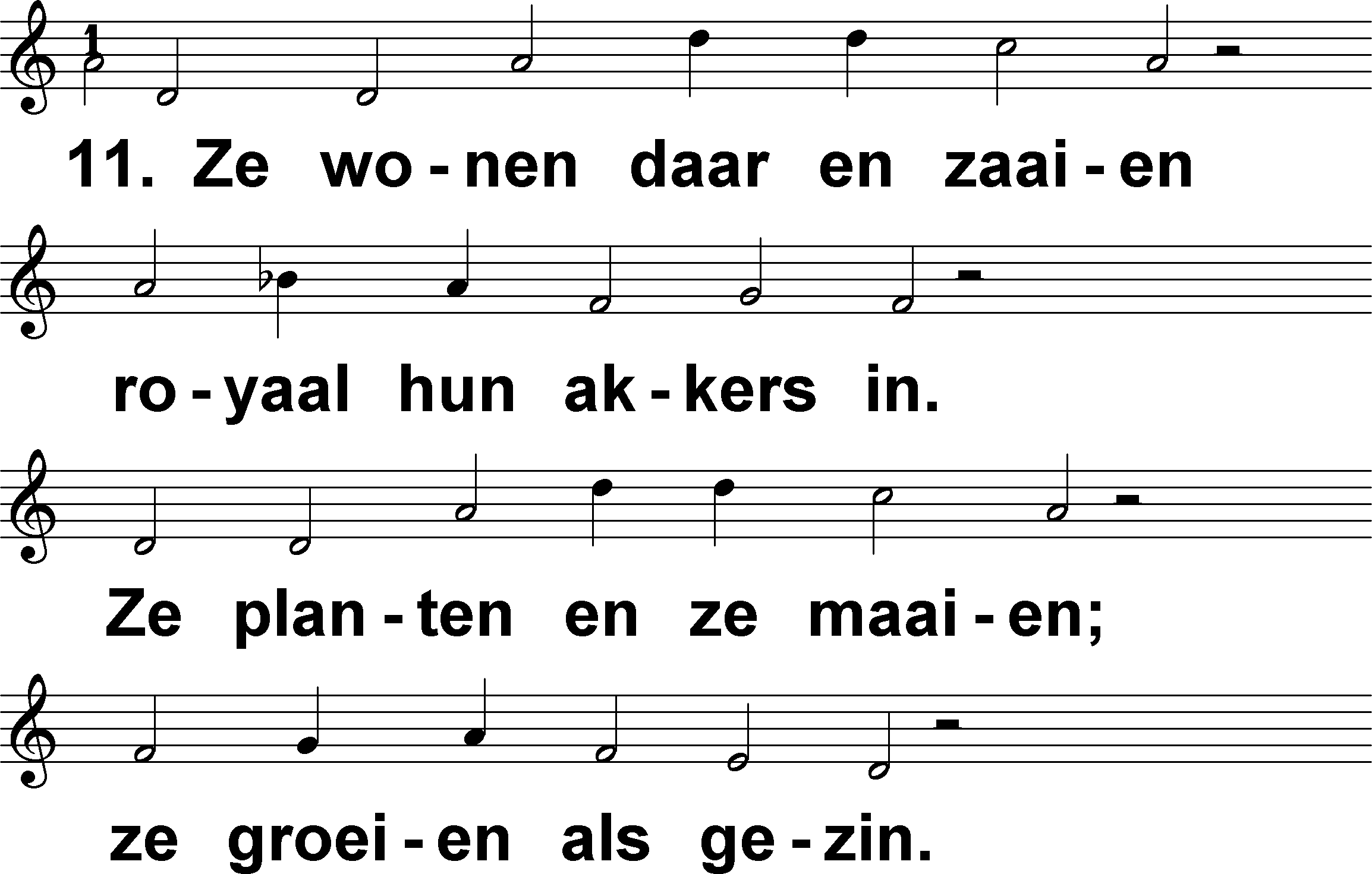 Psalm 107 (DNP)	t. J.P. Kuijper; m. Lyon 1547 / Genève 1551
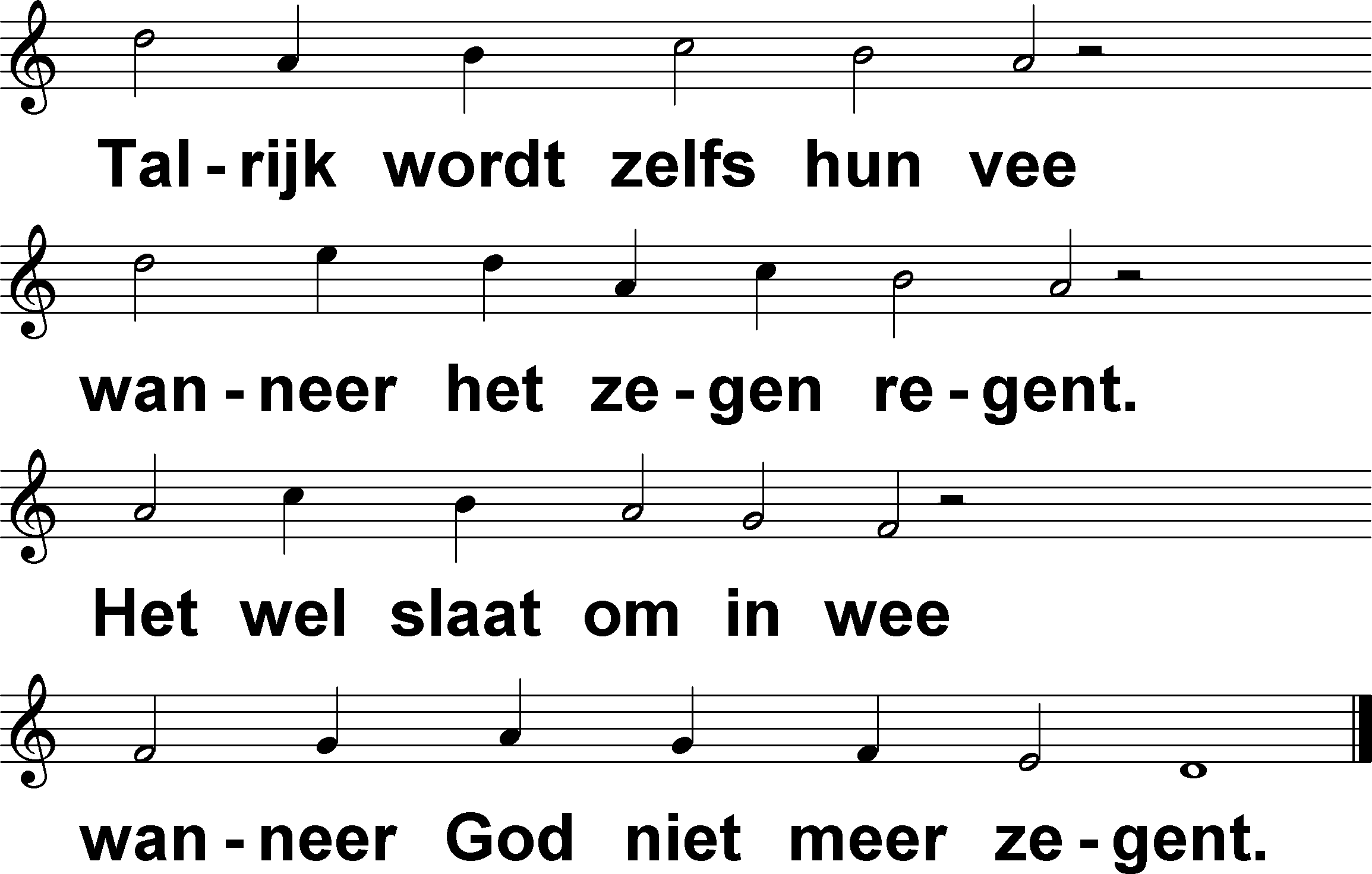 Psalm 107 (DNP)	t. J.P. Kuijper; m. Lyon 1547 / Genève 1551
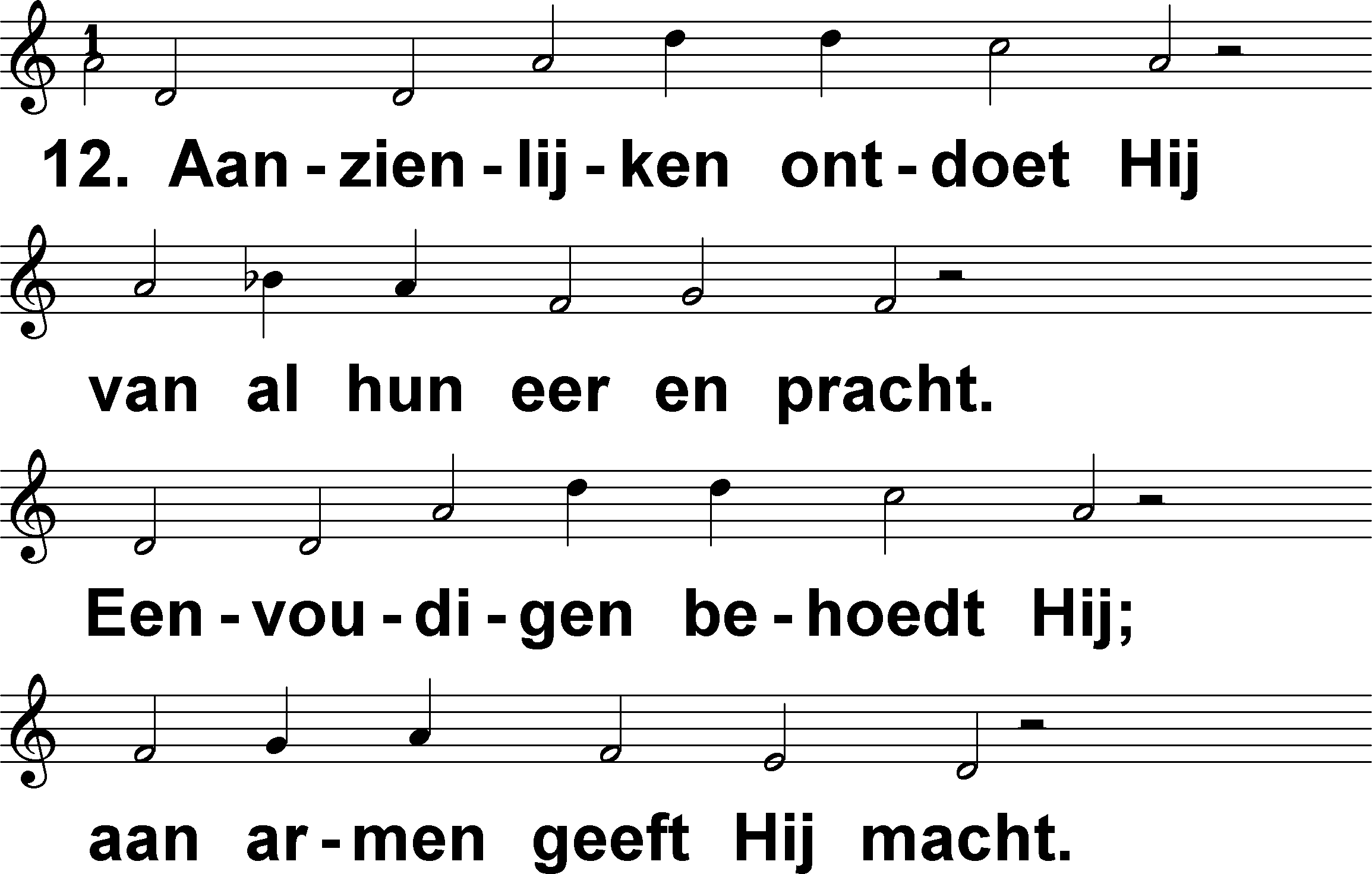 Psalm 107 (DNP)	t. J.P. Kuijper; m. Lyon 1547 / Genève 1551
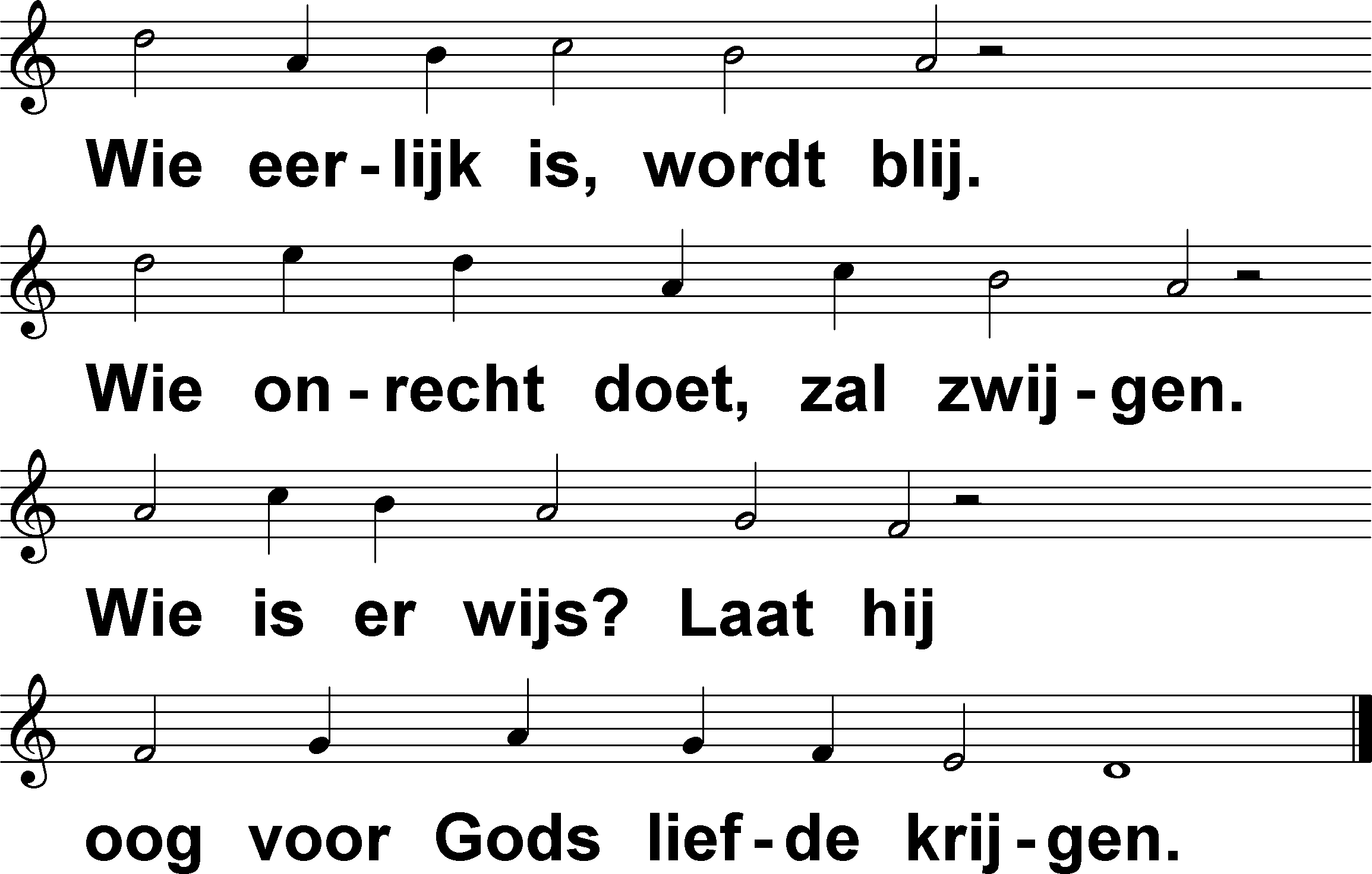 Psalm 107 (DNP)	t. J.P. Kuijper; m. Lyon 1547 / Genève 1551